Буква Г
Звуки Г, г’
Подготовила 
Учитель начальных классов
Кочетова Елена Юрьевна
Г. Воронеж
МБОУ СОШ №87
Прочитайте слова
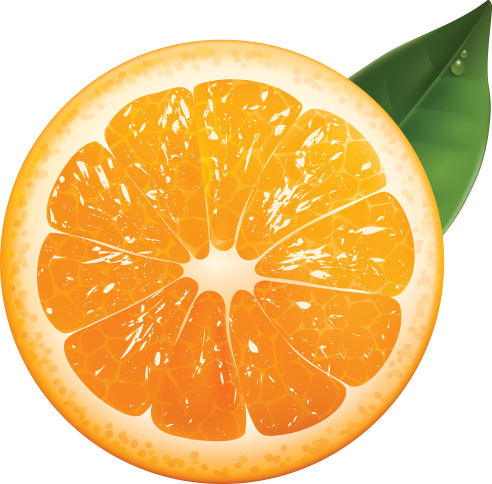 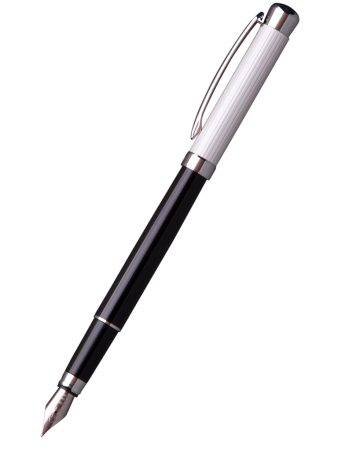 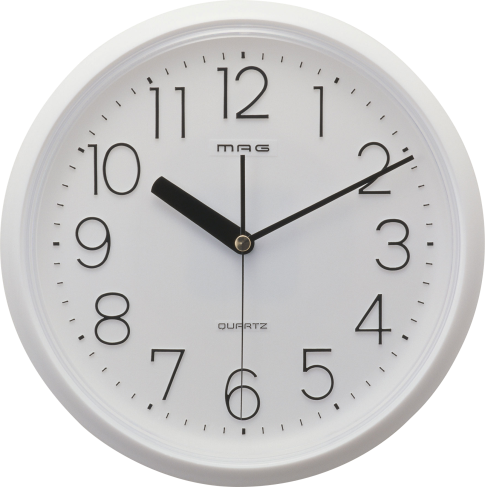 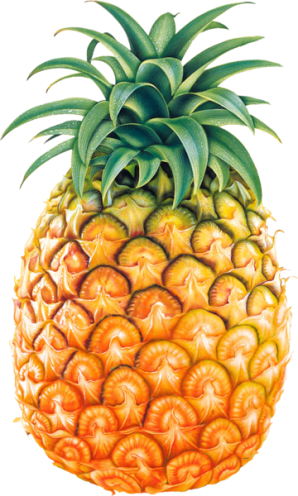 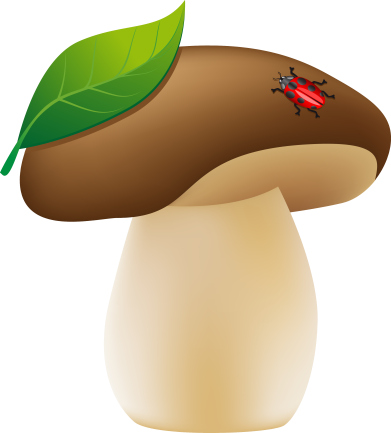 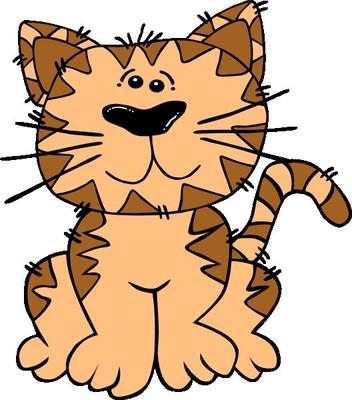 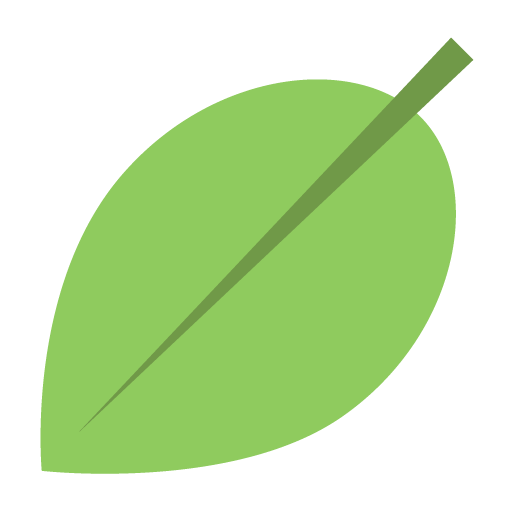 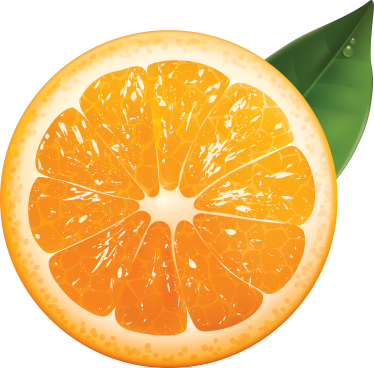 Прочитайте слоги
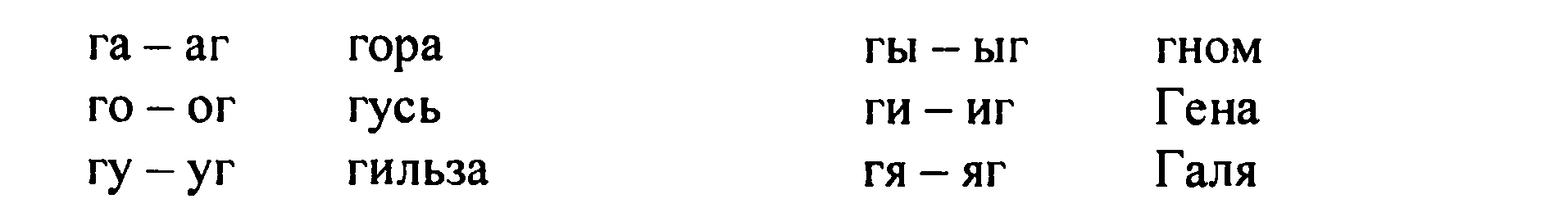 Прочитайте слоги
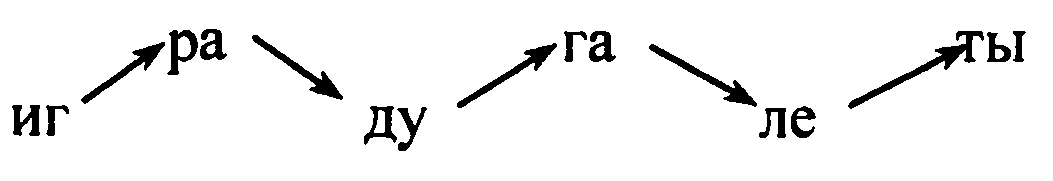 Составьте слова
ГАСТРОНОМ
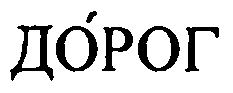 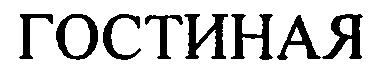 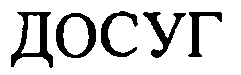 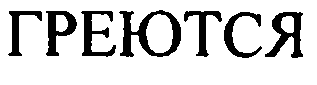 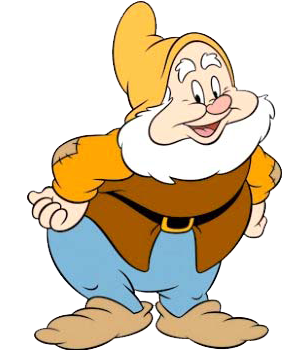 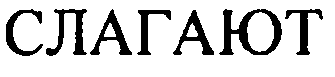 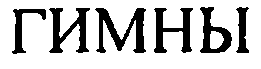 Чтение текста «Дом гнома»
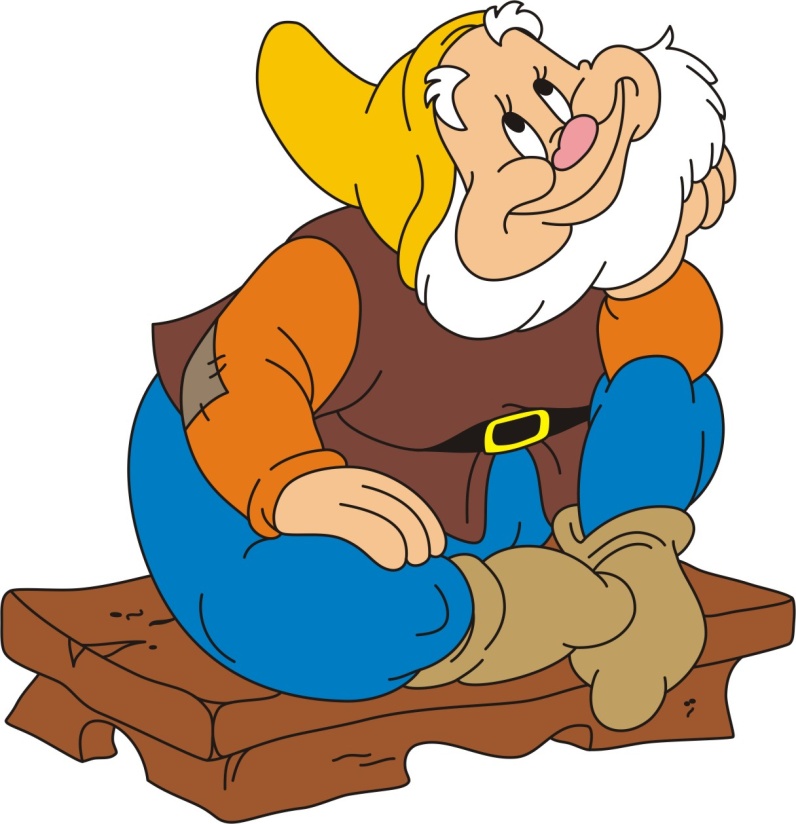